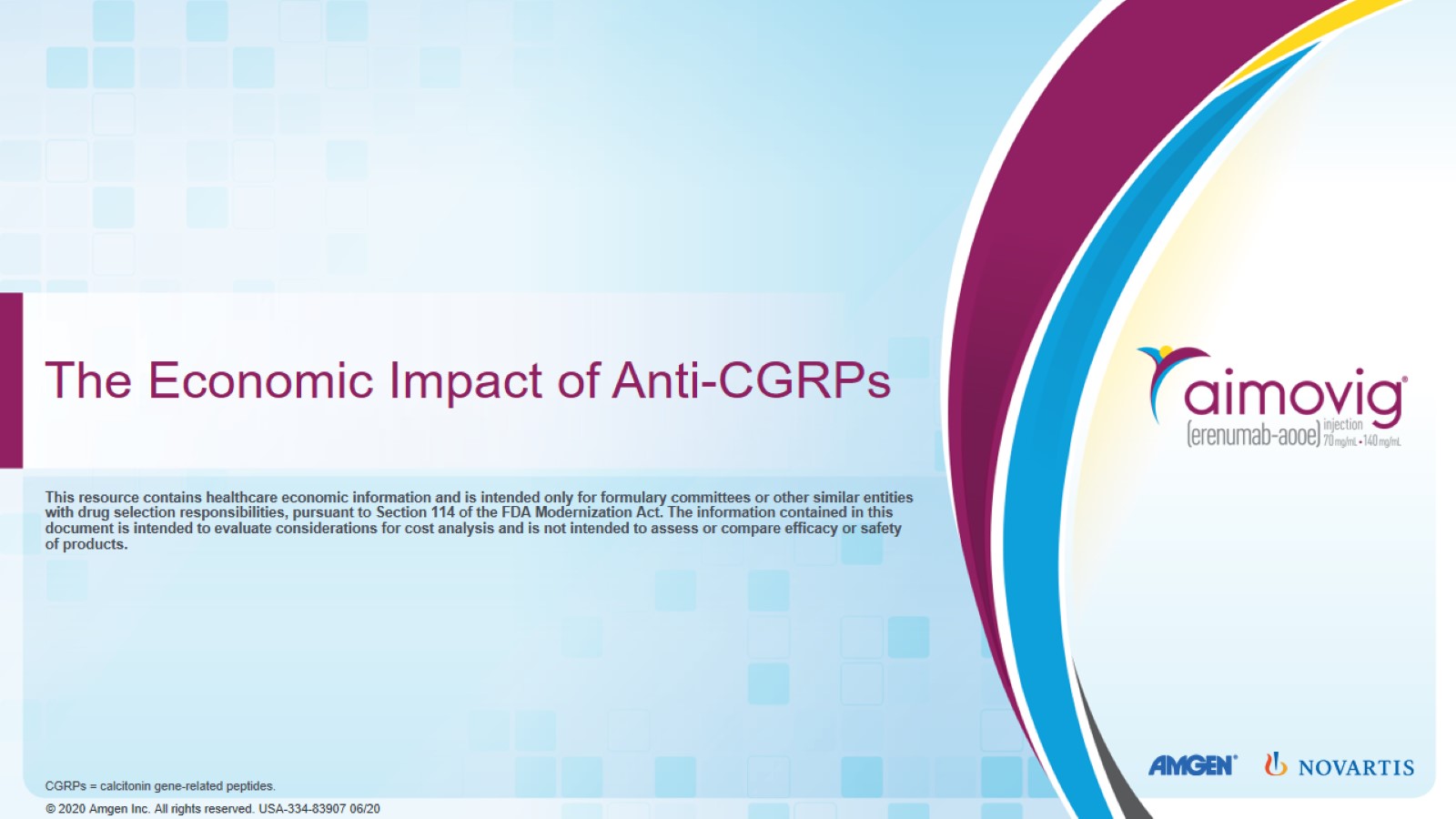 The Economic Impact of Anti-CGRPs
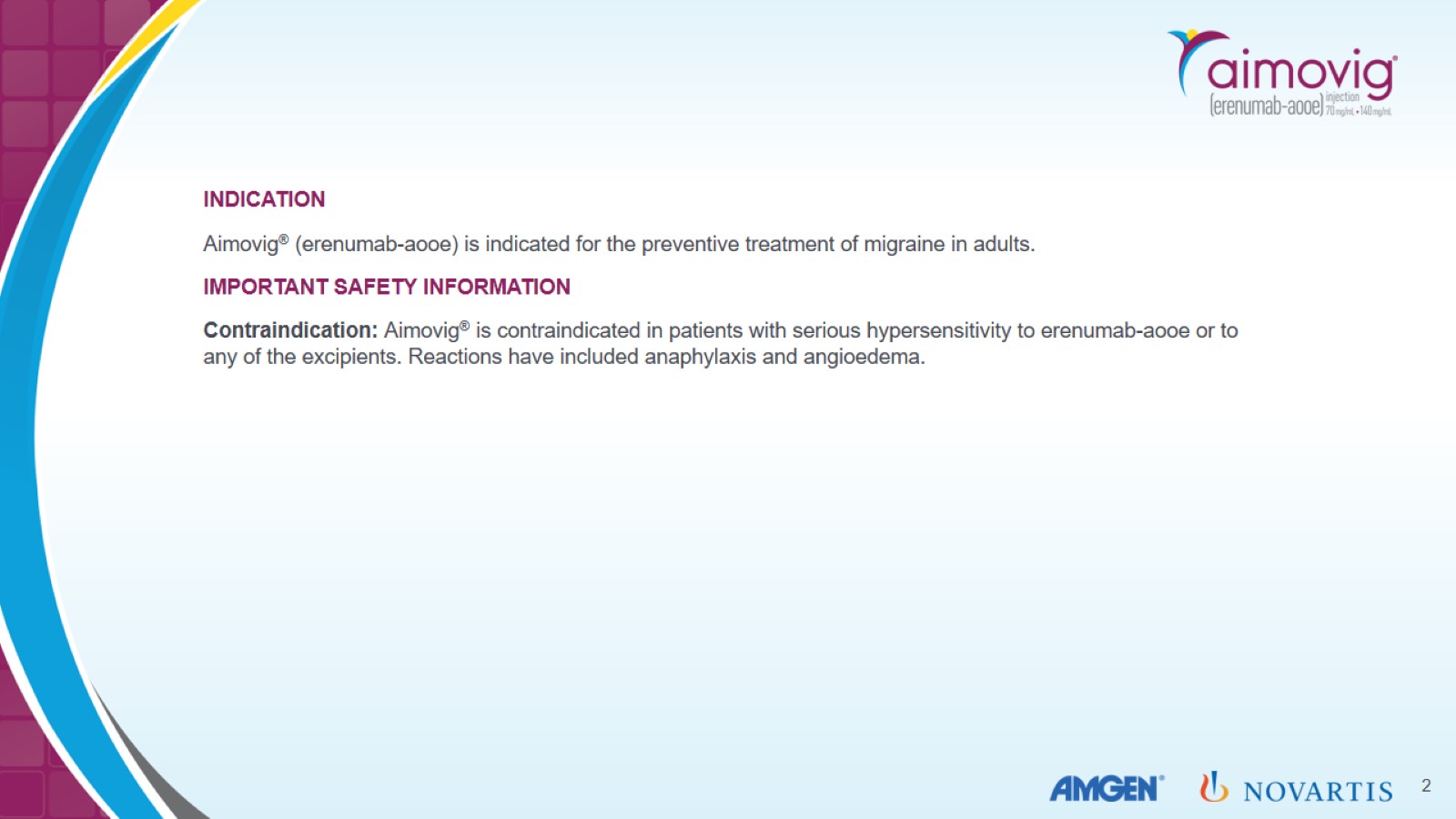 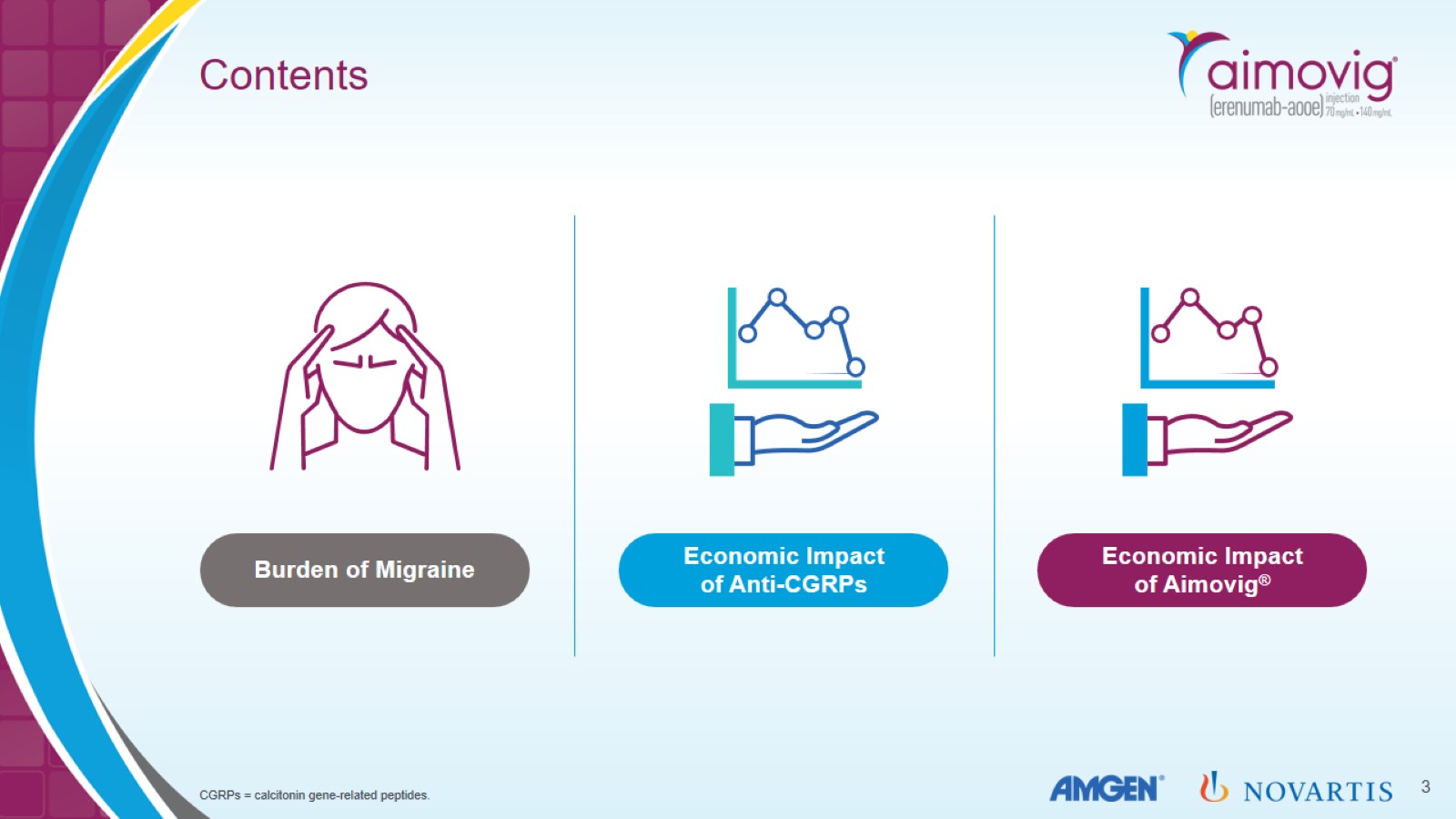 Contents
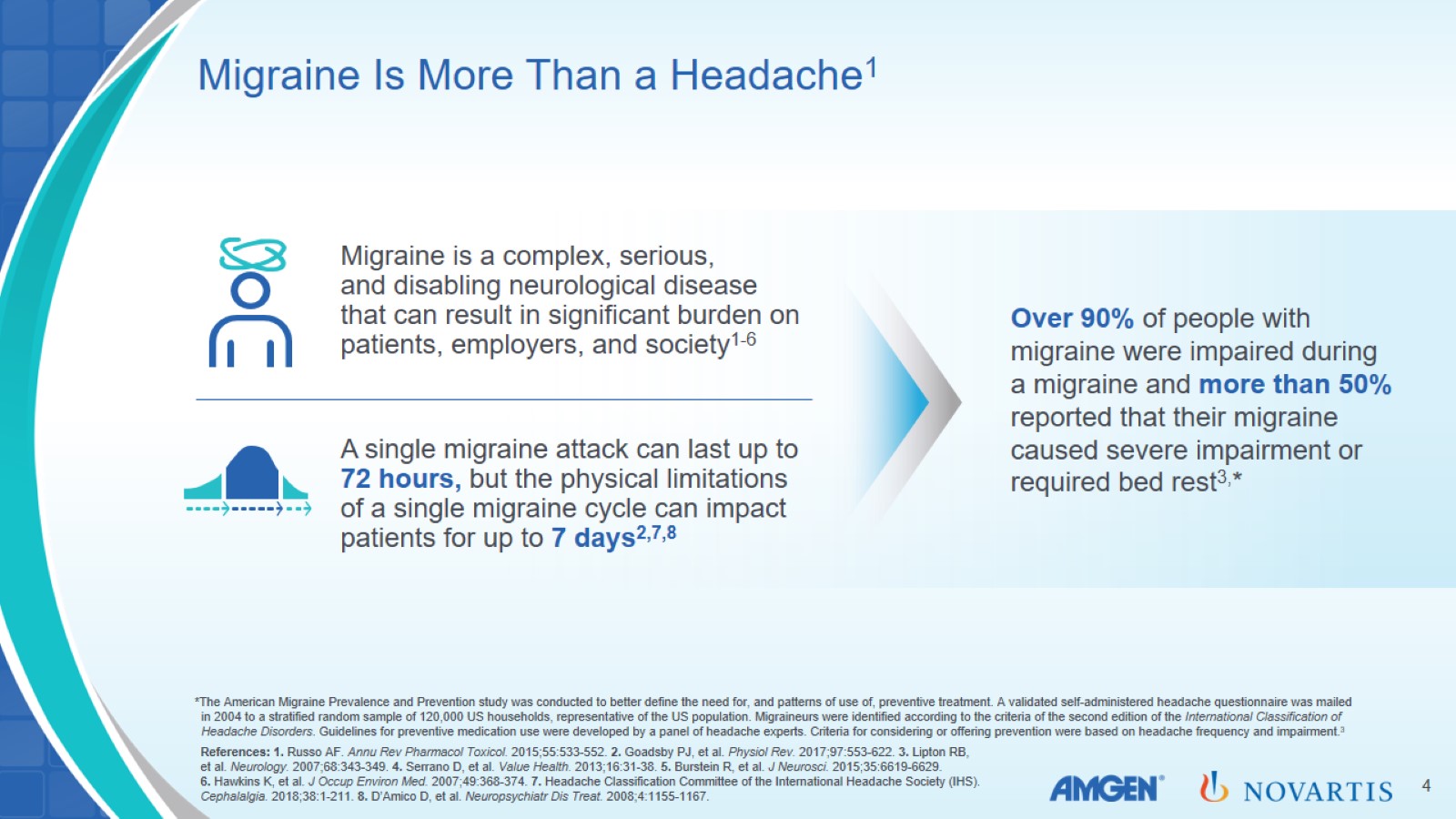 Migraine Is More Than a Headache1
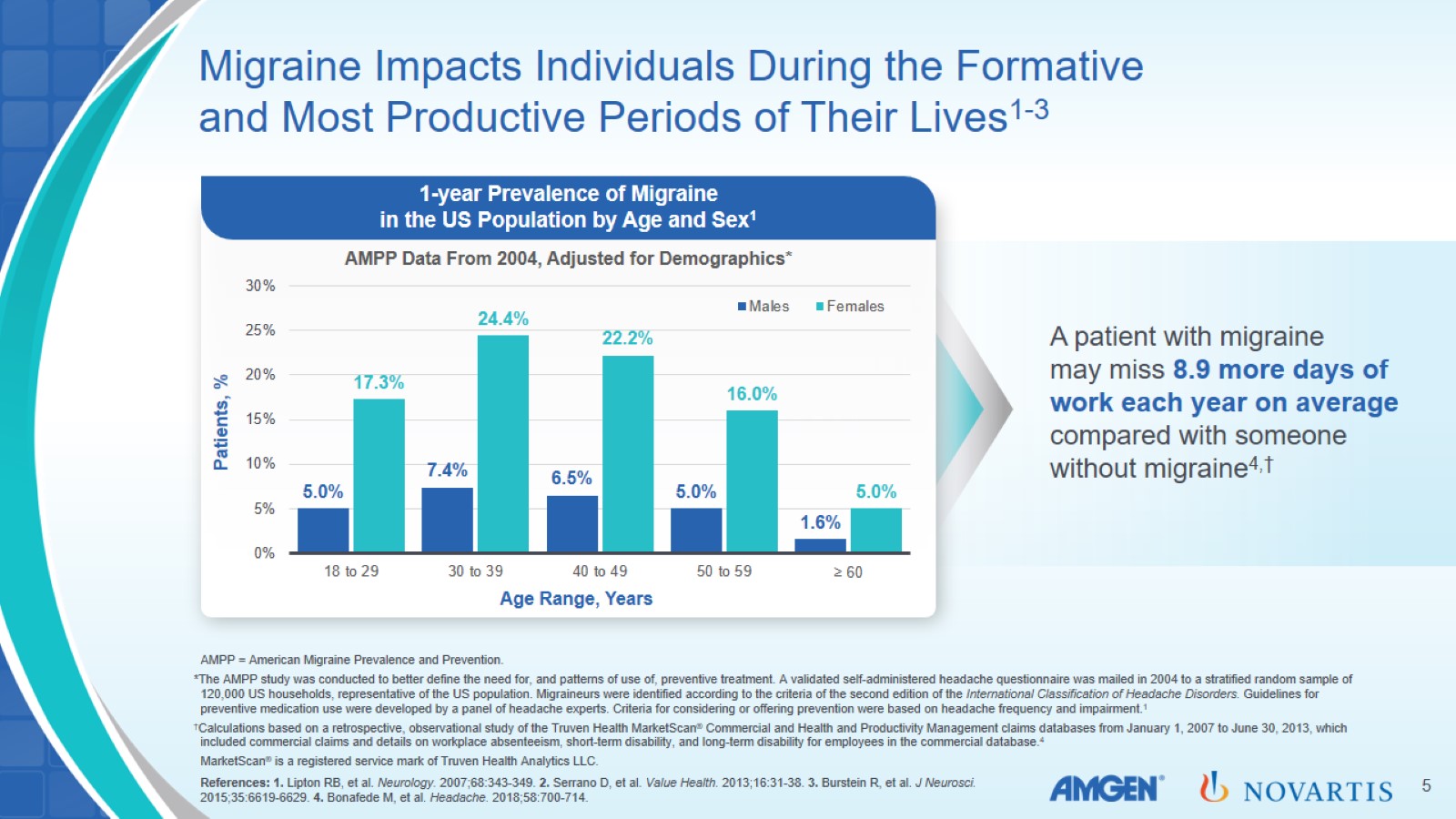 Migraine Impacts Individuals During the Formative and Most Productive Periods of Their Lives1-3
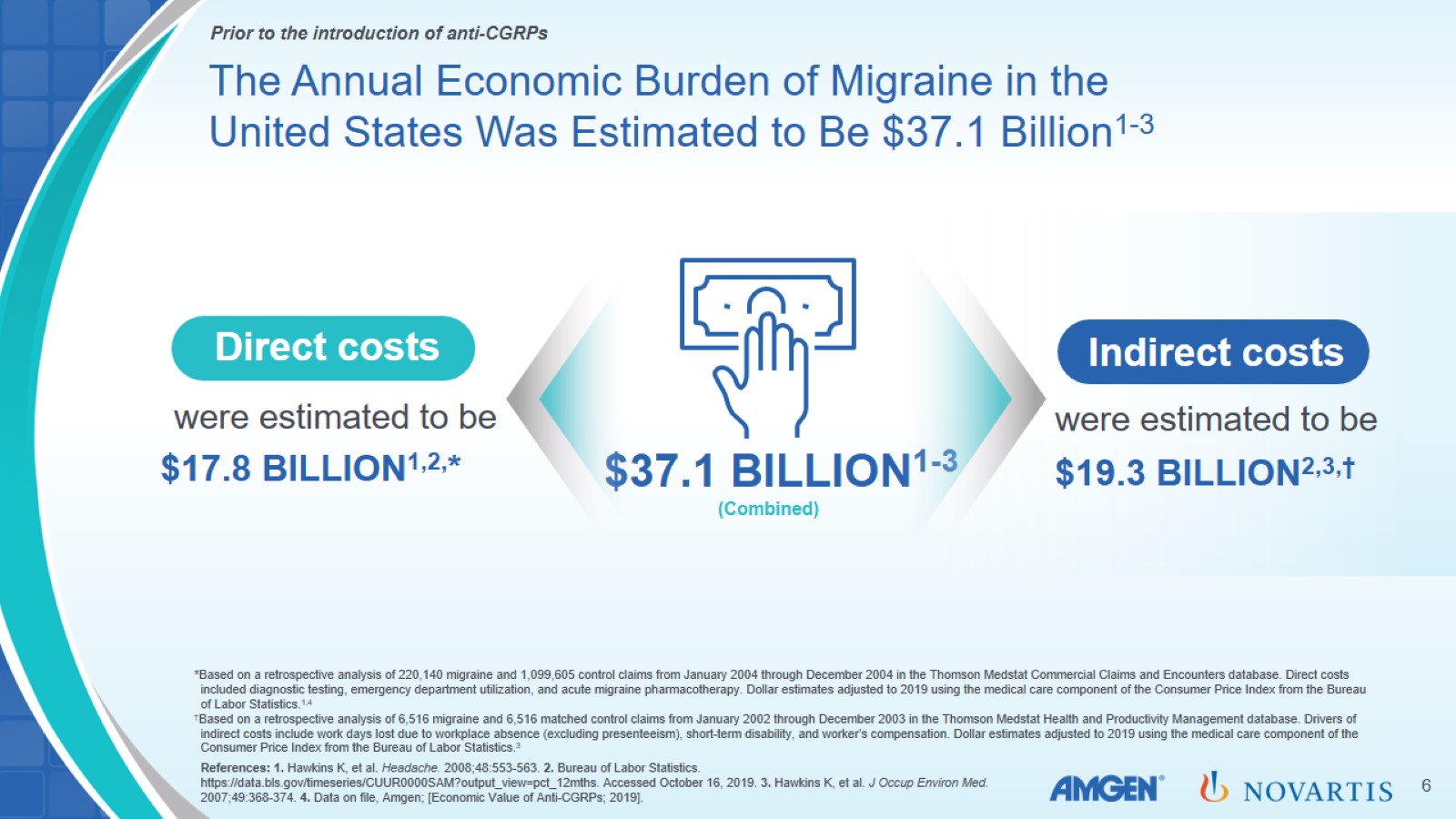 The Annual Economic Burden of Migraine in the United States Was Estimated to Be $37.1 Billion1-3
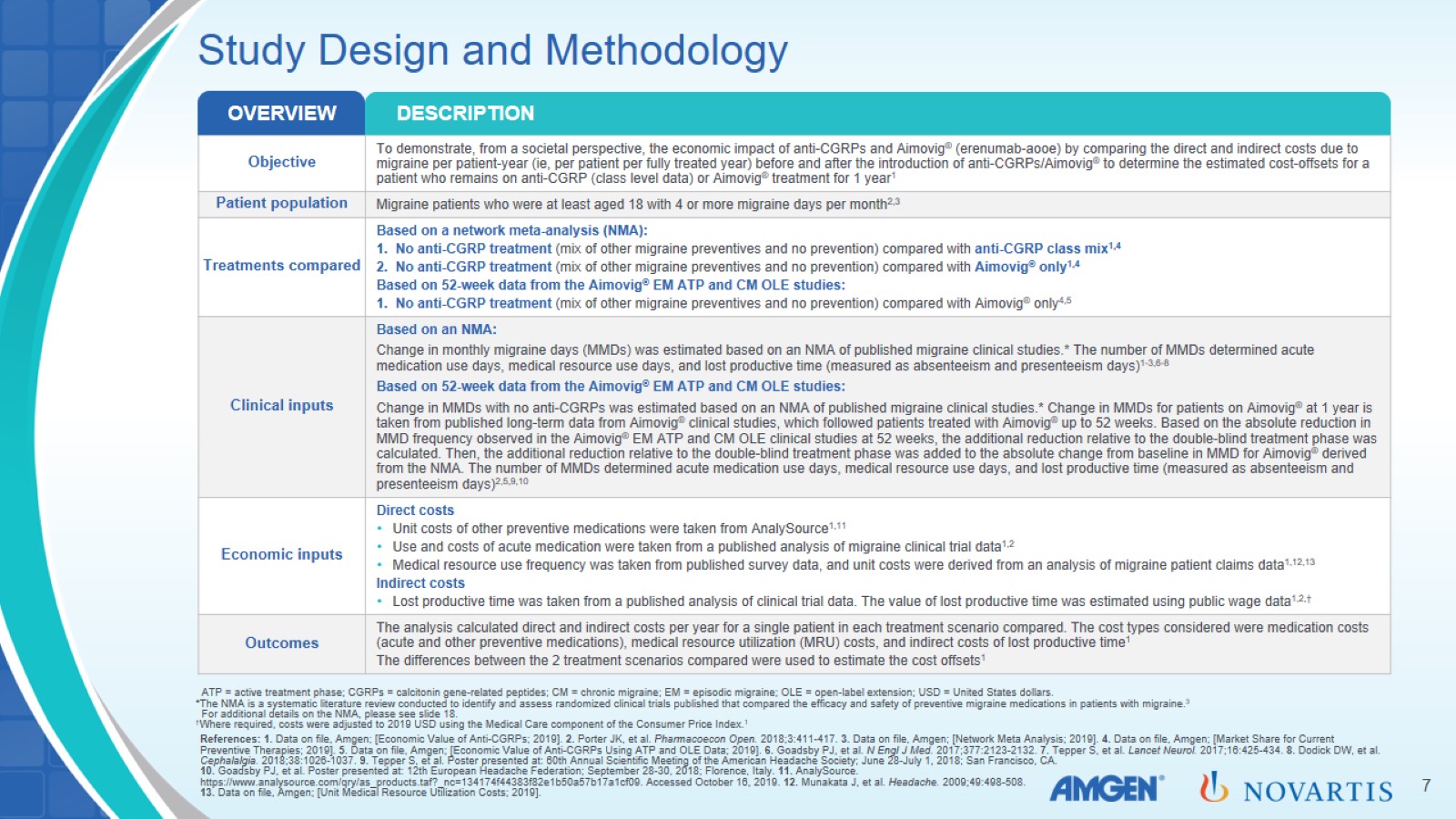 Study Design and Methodology
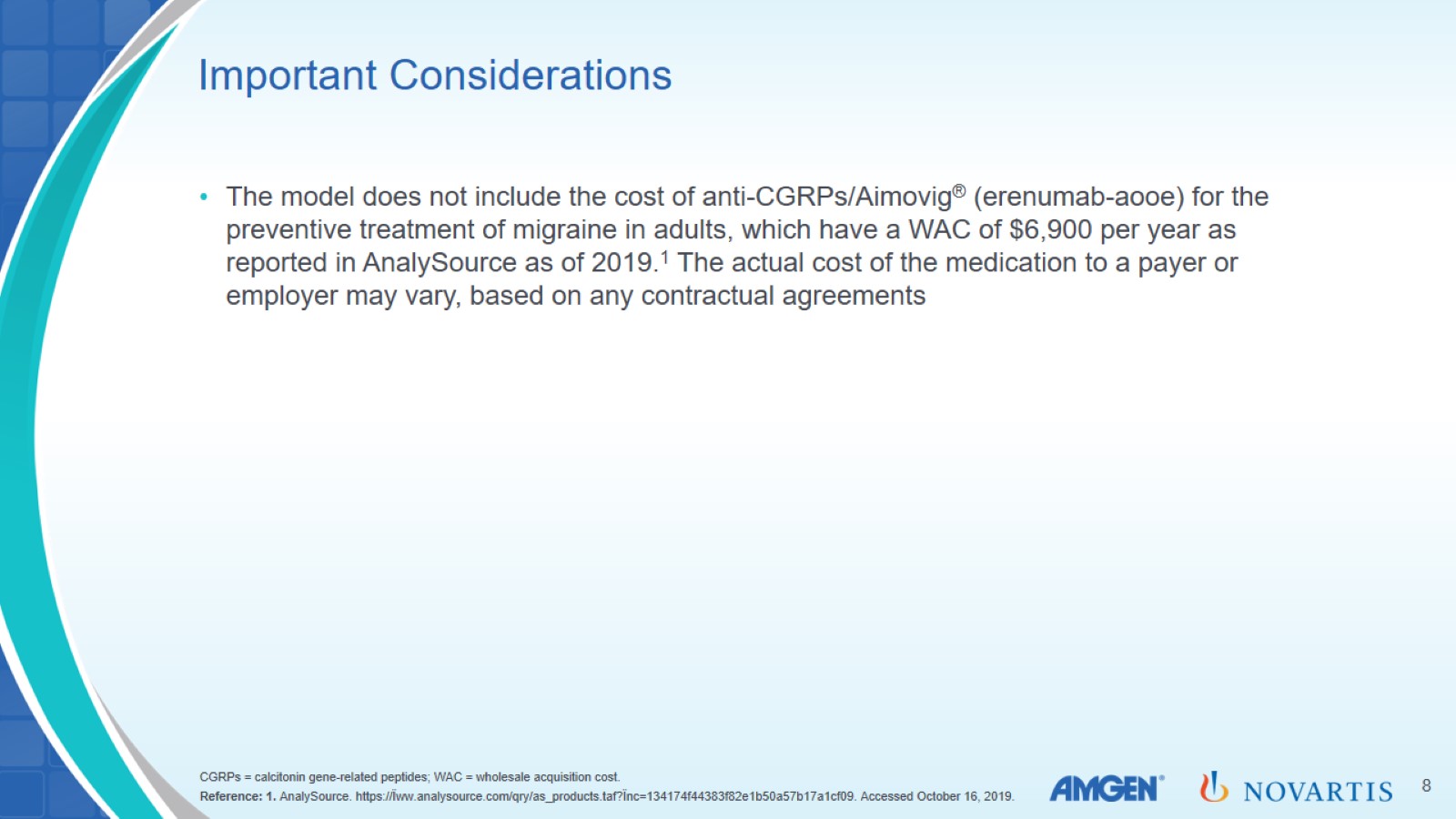 Important Considerations
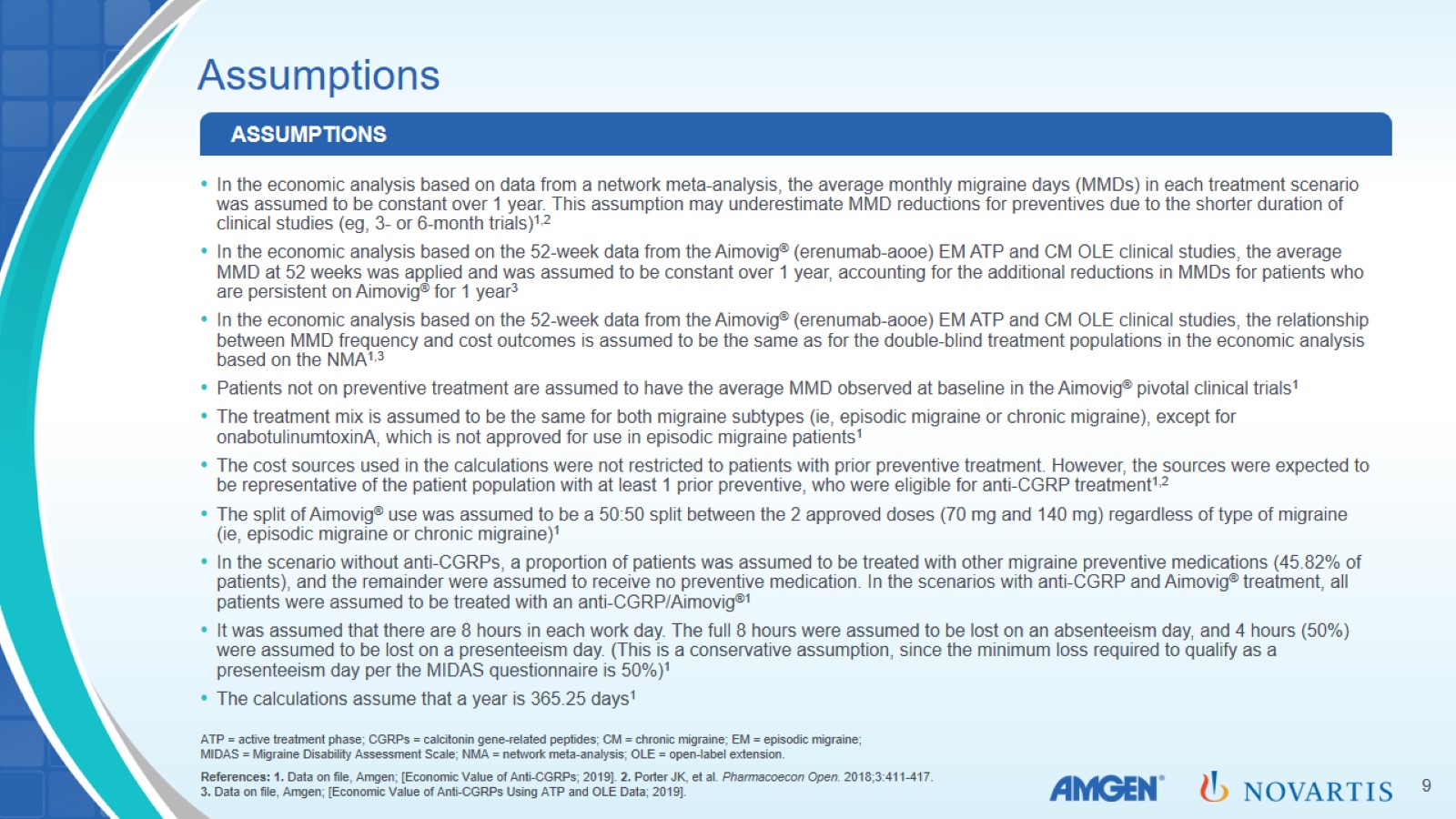 Assumptions
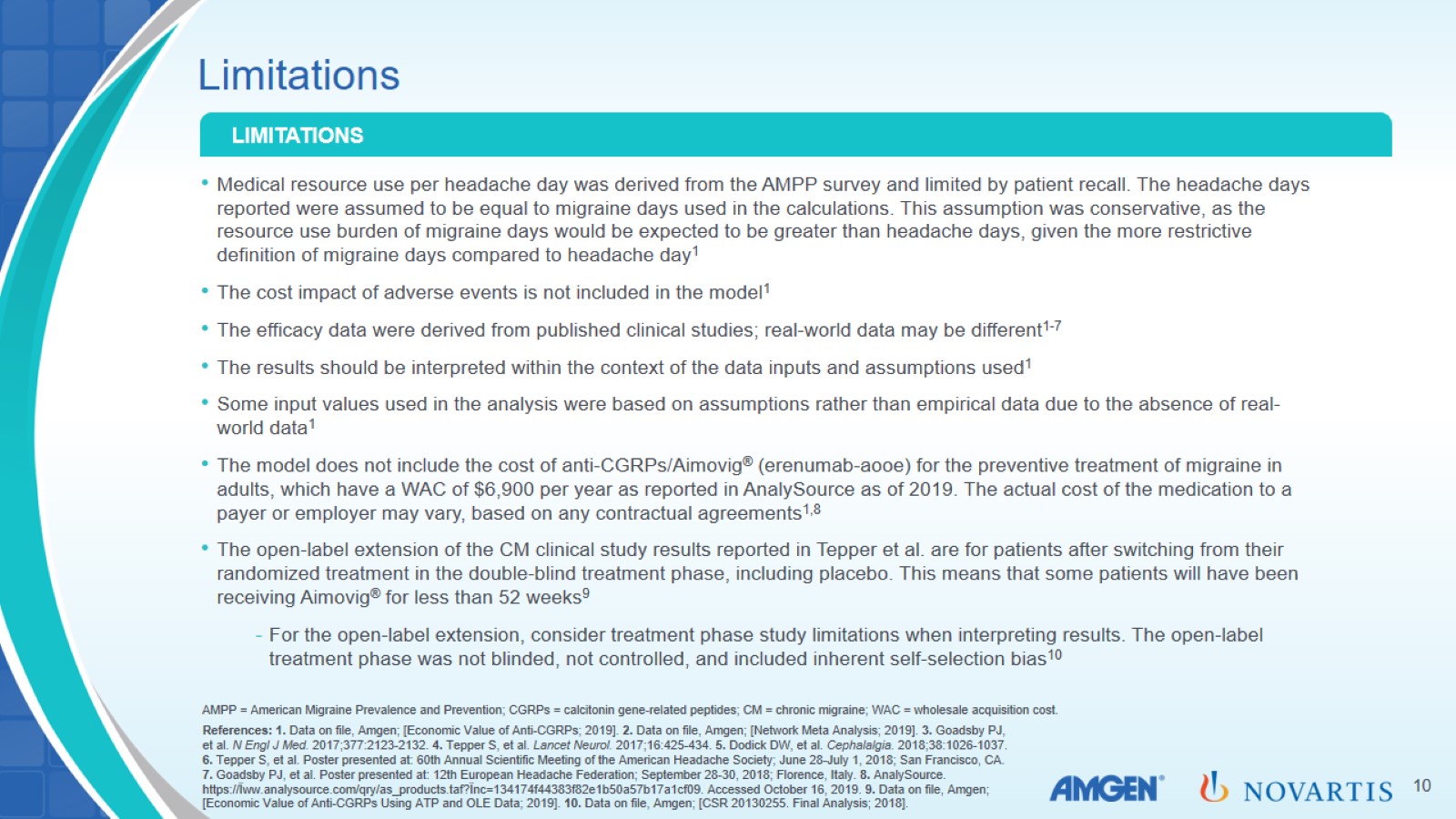 Limitations
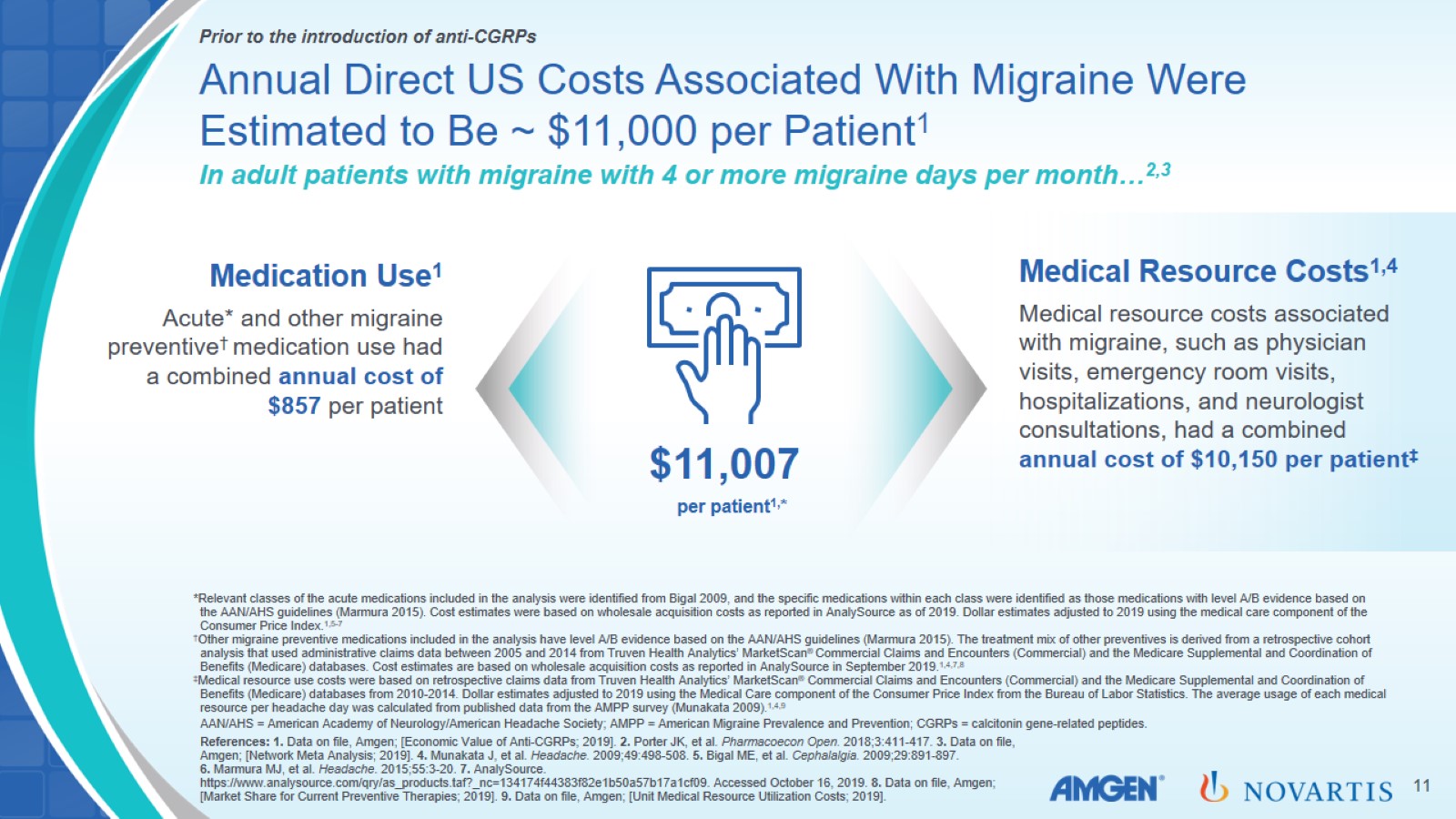 Annual Direct US Costs Associated With Migraine Were Estimated to Be ~ $11,000 per Patient1
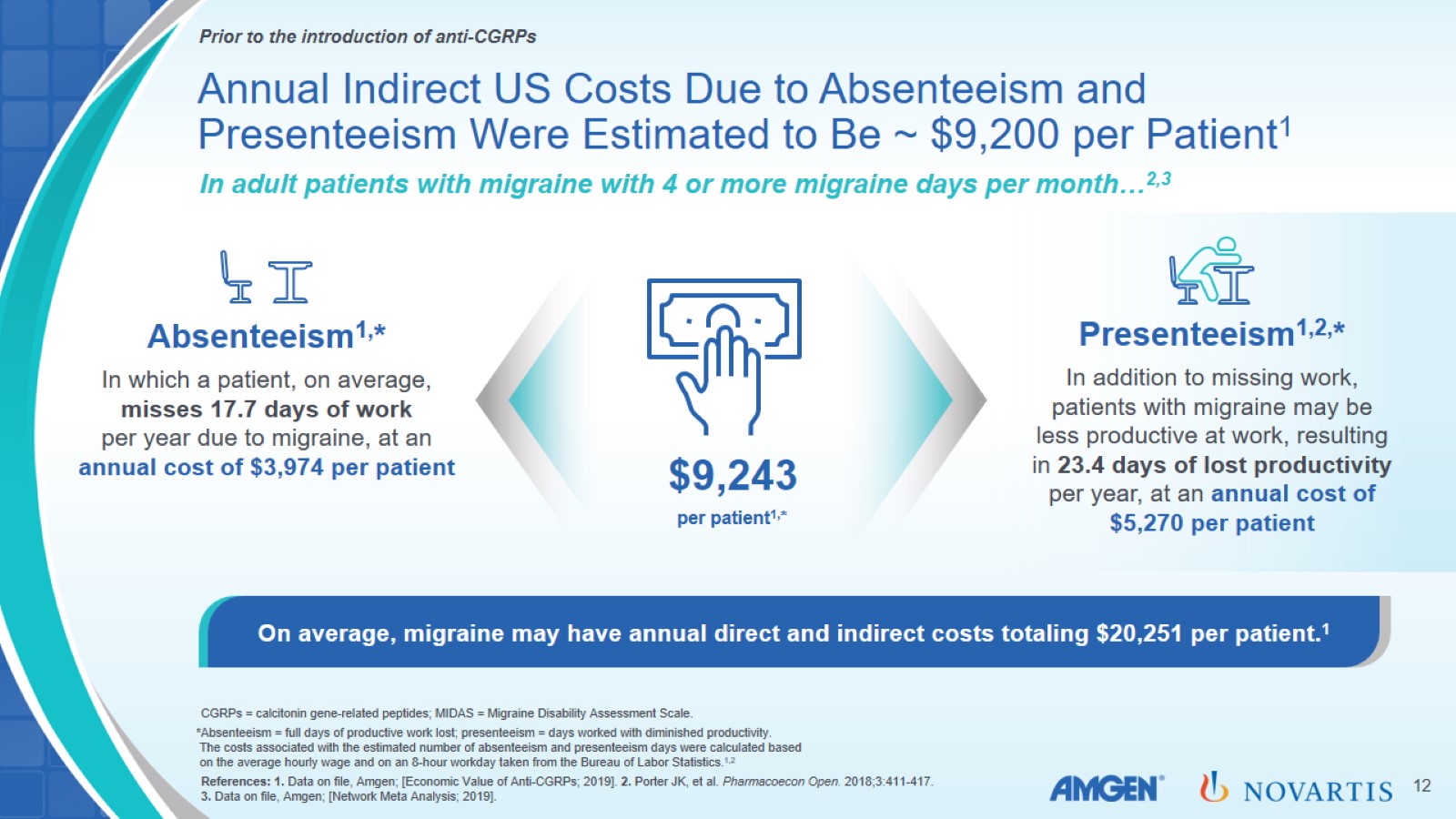 Annual Indirect US Costs Due to Absenteeism and Presenteeism Were Estimated to Be ~ $9,200 per Patient1
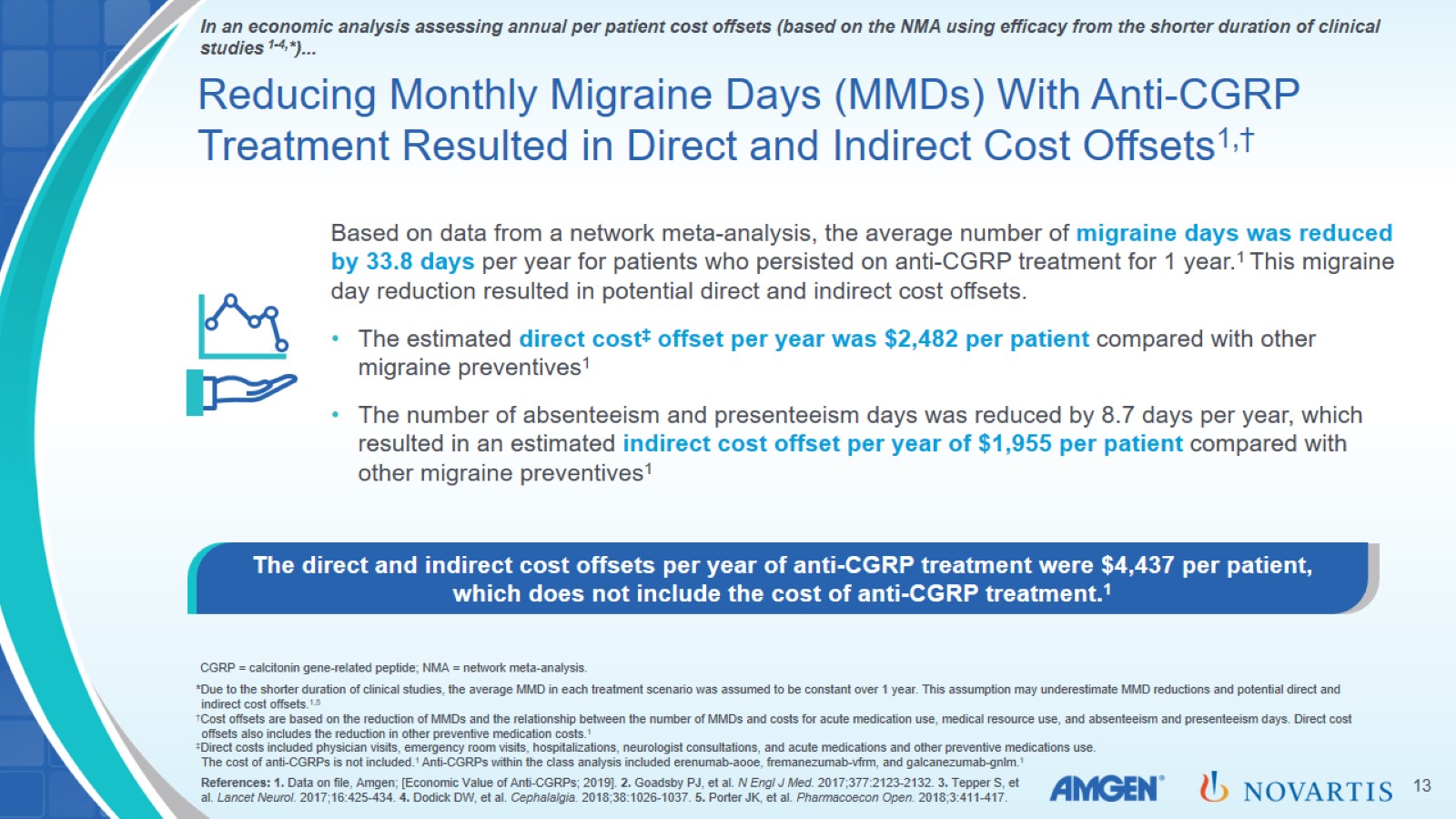 Reducing Monthly Migraine Days (MMDs) With Anti-CGRP Treatment Resulted in Direct and Indirect Cost Offsets1,†
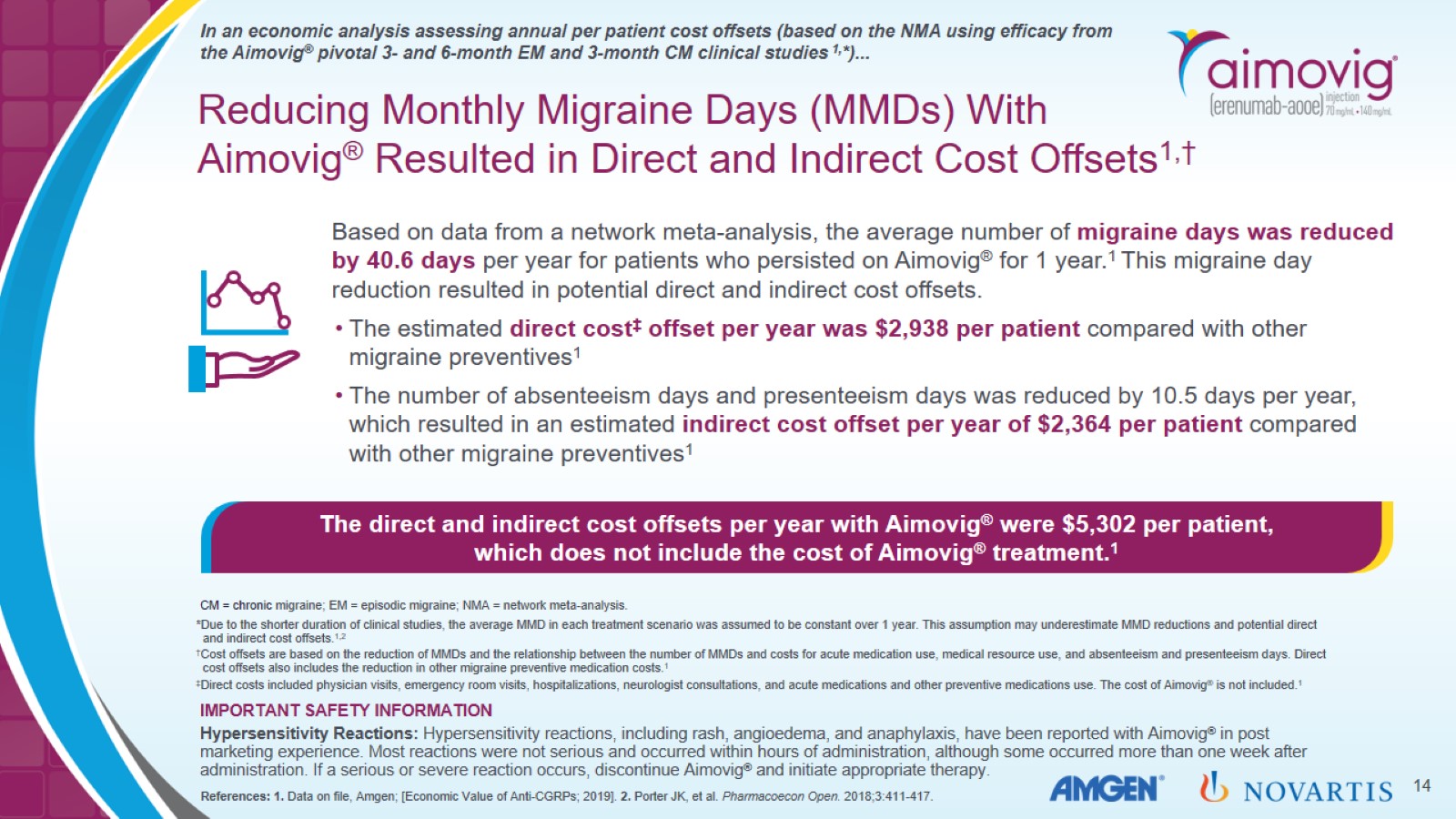 Reducing Monthly Migraine Days (MMDs) With Aimovig® Resulted in Direct and Indirect Cost Offsets1,†
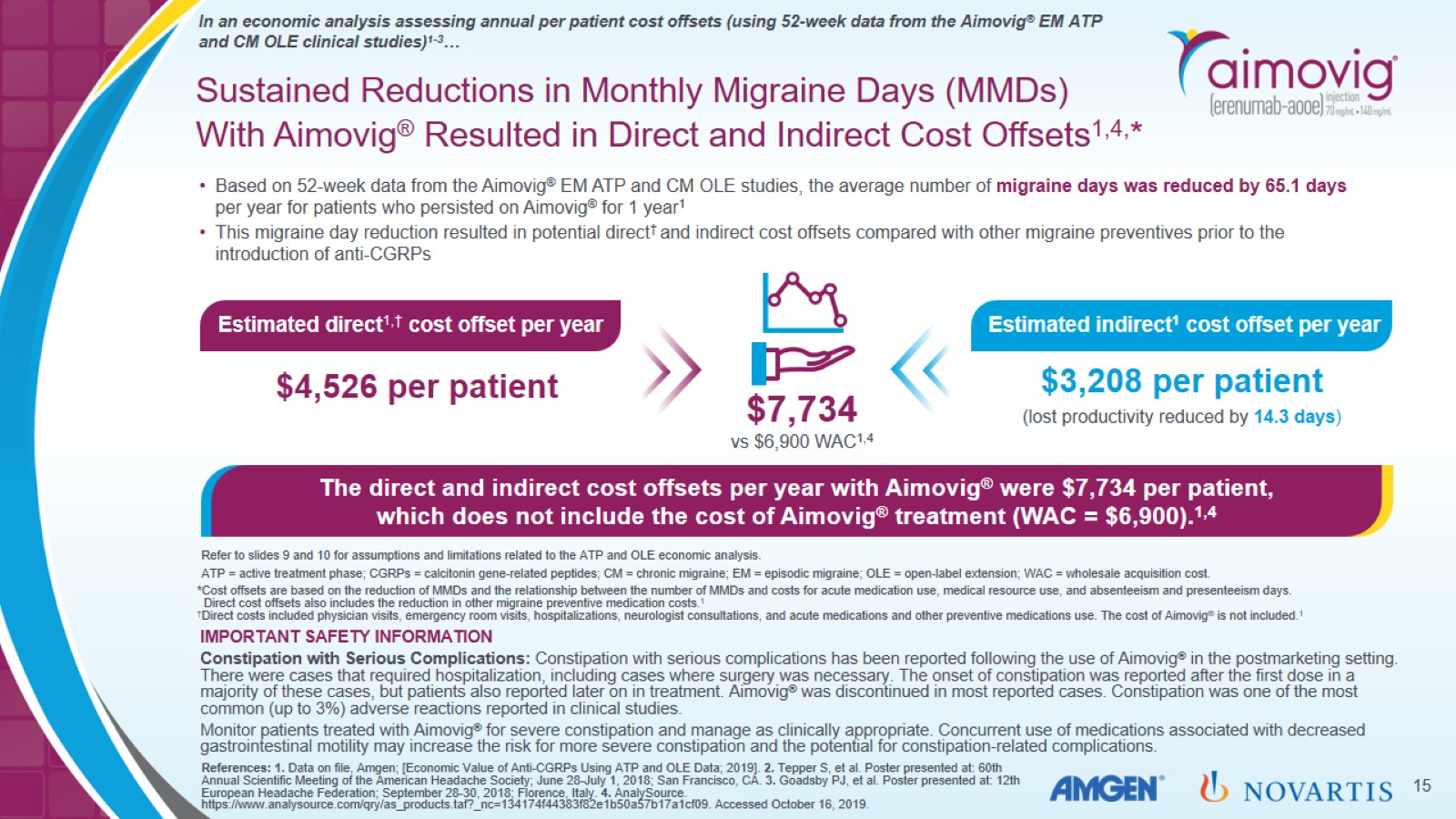 Sustained Reductions in Monthly Migraine Days (MMDs) With Aimovig® Resulted in Direct and Indirect Cost Offsets1,4,*
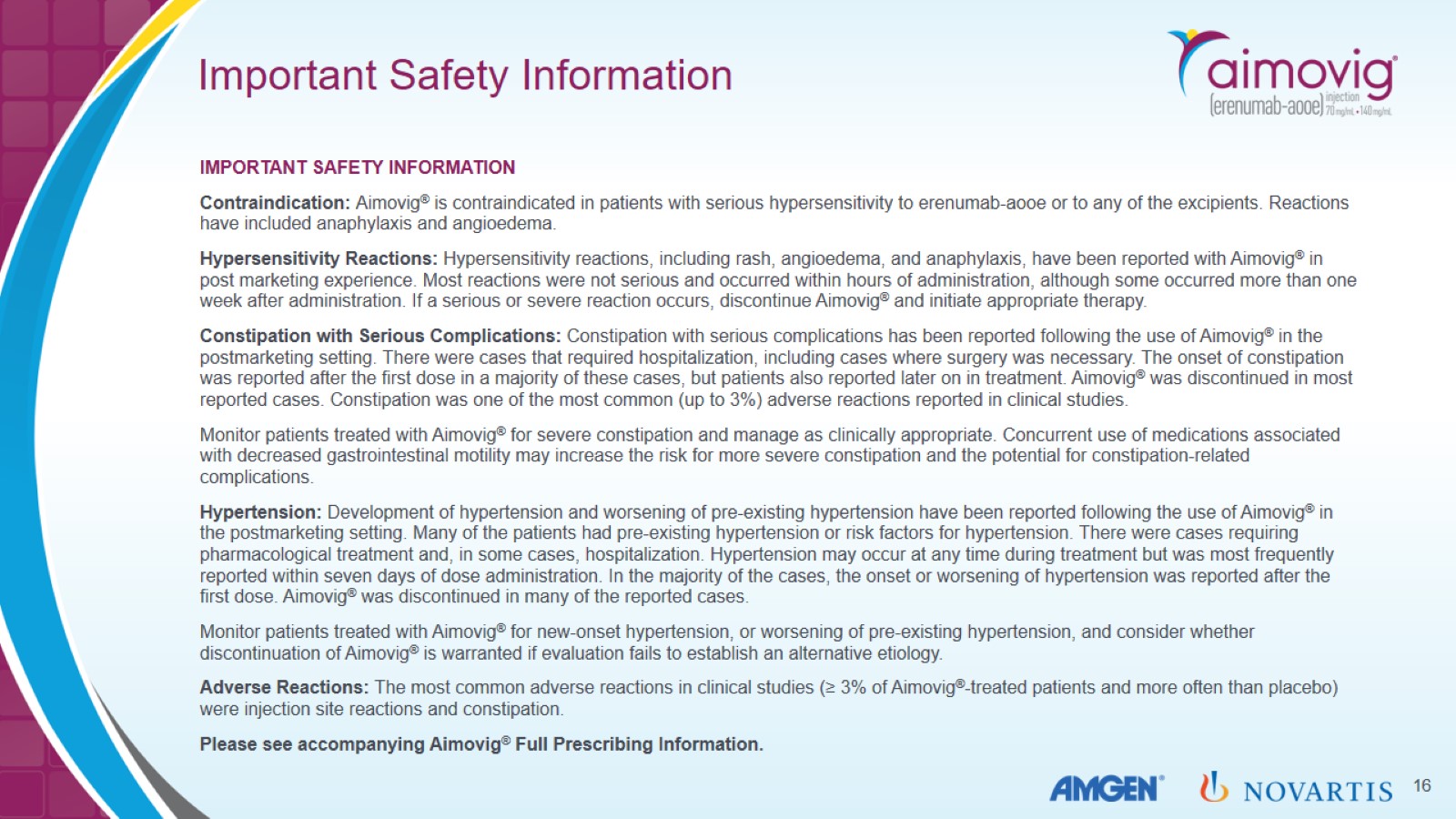 Important Safety Information
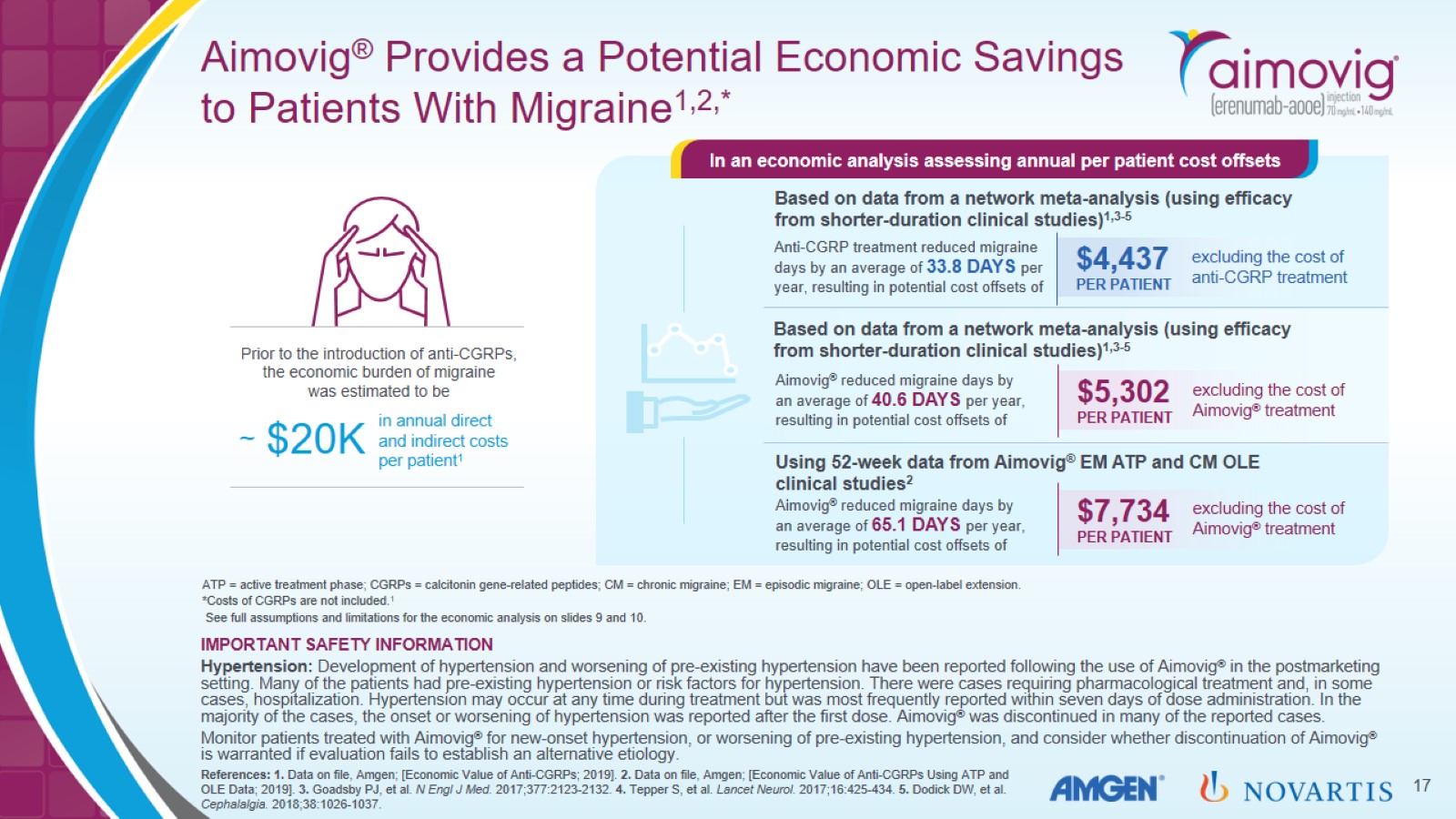 Aimovig® Provides a Potential Economic Savings to Patients With Migraine1,2,*
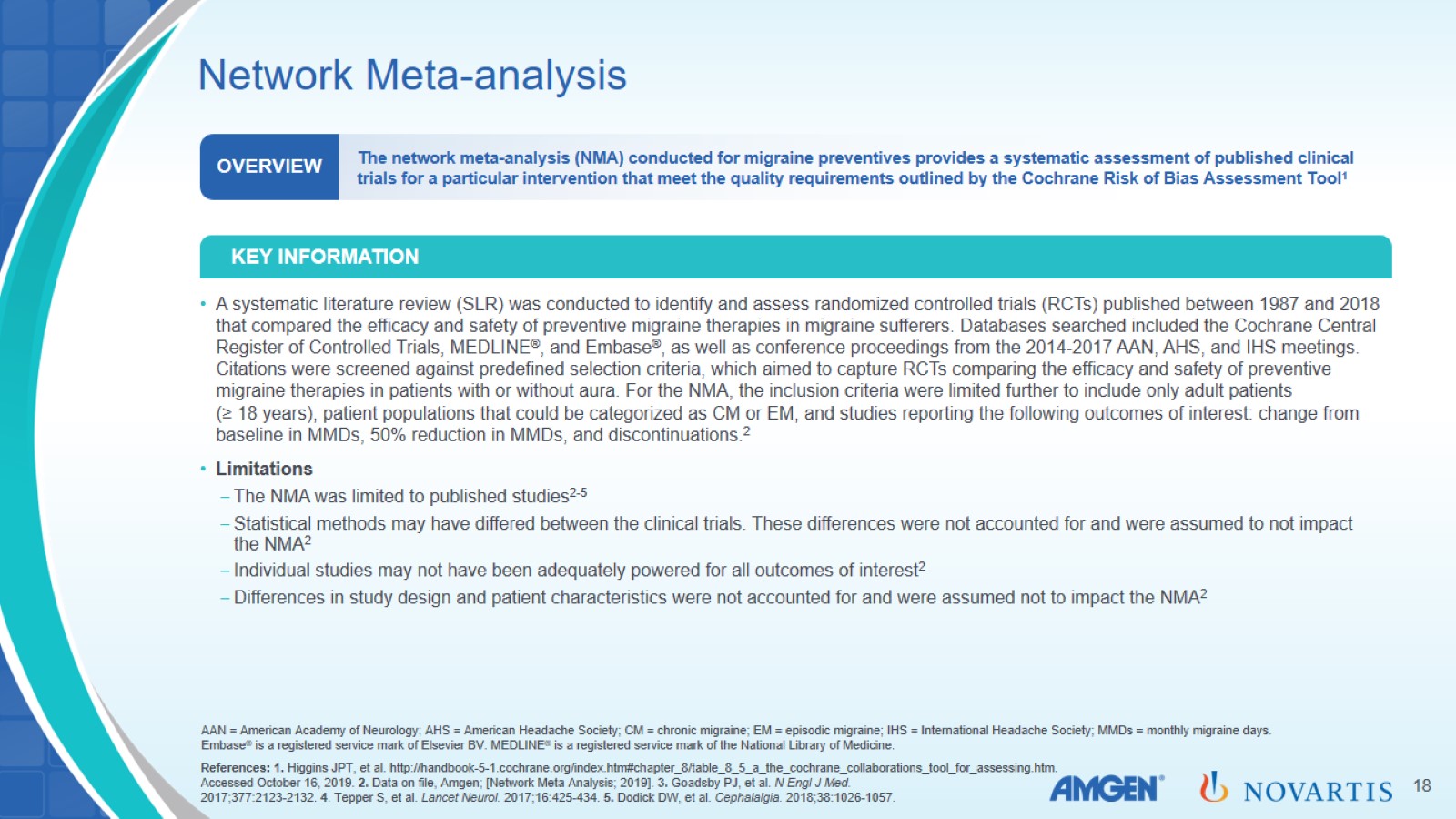 Network Meta-analysis
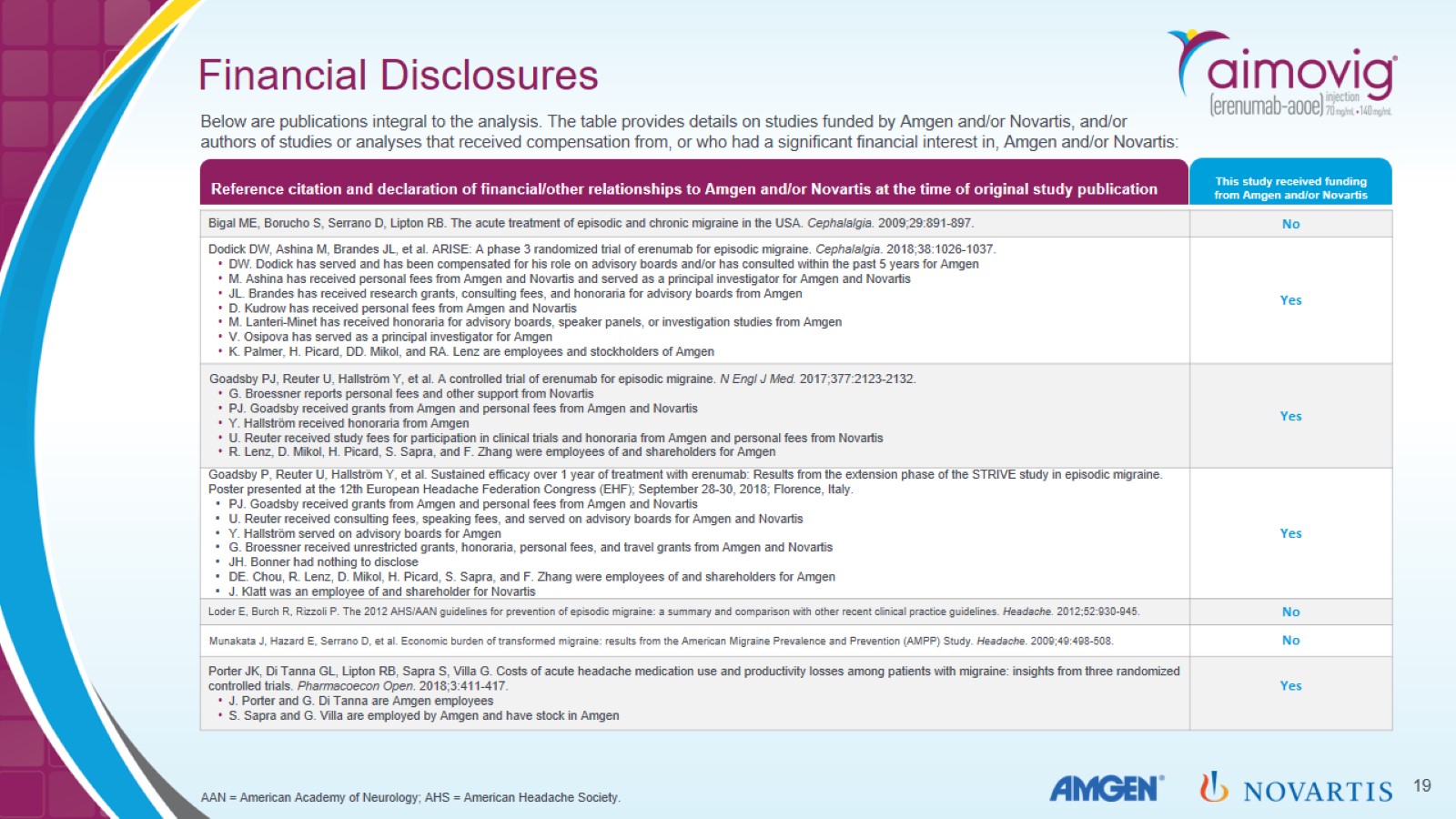 Financial Disclosures
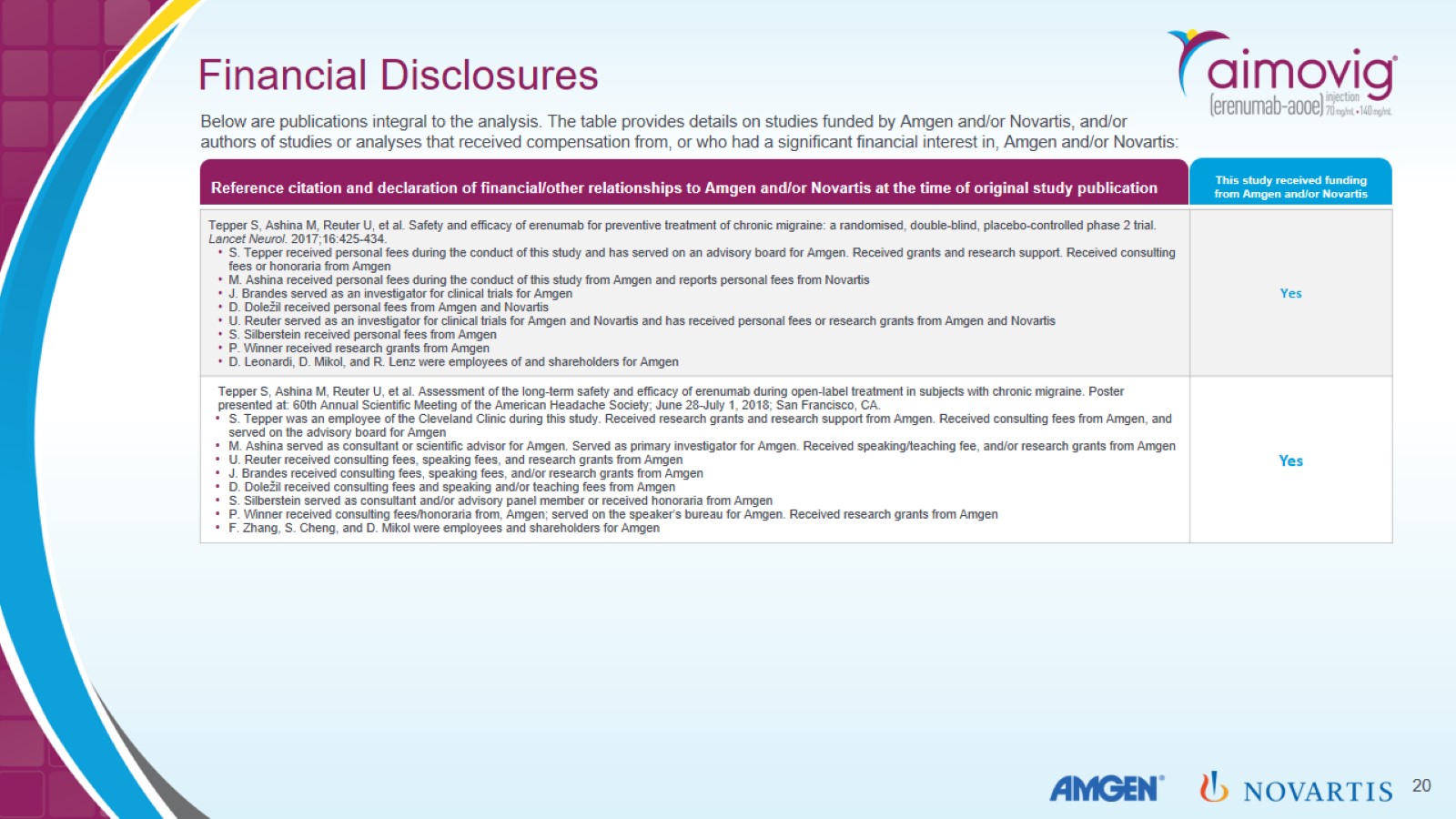 Financial Disclosures
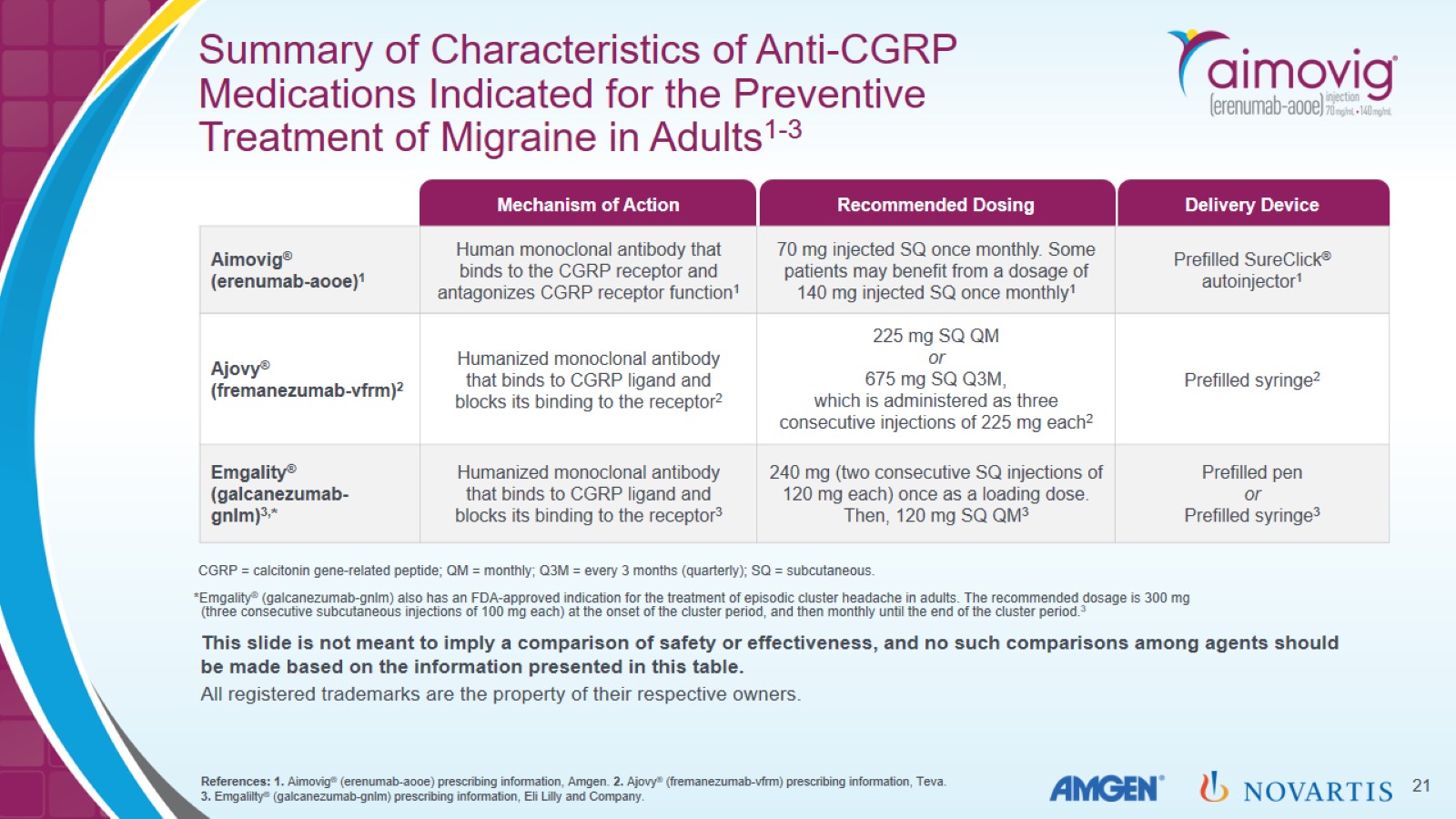 Summary of Characteristics of Anti-CGRP Medications Indicated for the Preventive Treatment of Migraine in Adults1-3